ΑΣΚΗΣΗ-1. ΜΗΝΙΑΙΑ ΑΥΞΗΣΗ – ΥΠΟΛΟΓΙΣΜΟΣ ΤΡΟΦΗΣ
Σε μια  μονάδα εκτροφής σε ιχθυοκλωβούς έγινε δειγματοληψία. 

Στον κλωβό δείγμα όπου υπάρχουν 12.450 λαβράκια  προσδιορίσθηκε το μέσο βάρος και ήταν 30 g.

Μετά από ένα μήνα  και αφού ψόφησαν 150 άτομα επαναλήφθηκε η δειγματοληψία και το μέσο βάρος υπολογίστηκε σε 45 g.  

Να υπολογισθούν:
1. Η μηνιαία αύξηση G (%).

2. H αναγκαία ποσότητα ιχθυοτροφών που θα πρέπει  να παραγγείλουμε για τους επόμενους 2 μήνες αν η θερμοκρασία του νερού προβλέπεται να είναι 22 0C ;
ΑΣΚΗΣΗ-1. ΜΗΝΙΑΙΑ ΑΥΞΗΣΗ – ΥΠΟΛΟΓΙΣΜΟΣ ΤΡΟΦΗΣ
ΛΥΣΗ:
α) Αρχική εκτρεφόμενη βιομάζα: 12.450 (fish) x 30 (g/fish) = 373.500 g = 373,5 kg.
β)Τελική εκτρεφόμενη βιομάζα: (12.450 - 150) x 45 = 553,5 kg.
 
Συνεπώς:

Από πίνακες, για 22 0C και βάρος 45 g η % Σ.Β.Η.Π.Π.Τ. (Ημερήσια Ποσότητα Παρεχομένης Τροφής σε % του Σωματικού Βάρους ή αλλιώς R (ratio) ή αλλιώς rfood) είναι 2,1 %.

Συνεπώς: 553,5 x  0,021 = 11,6 kg τροφής ημερησίως. 
Συνεπώς: 11,6 x 30 ημέρες = 348 kg τροφής για τον ερχόμενο μήνα.

Η αύξηση της βιομάζας στο τέλος του μήνα θα είναι 48,2 %. 
Συνεπώς: 553,5 x 0,482 + 553,5 = 820,28 kg ψαριών με μέσο ατομικό  βάρος:
  45g x 0,482 + 45 = 66,7 g.

Για τον  αμέσως επόμενο μήνα: 820,28 x 0,021 = 17,23 kg τροφής ημερησίως. 
Συνεπώς: 17,23 kg x 30 ημέρες=517 kg τροφής για τον αμέσως ερχόμενο μήνα.

Σύνολο παραγγελίας τροφής:  348 + 517 = 865 kg.
AΣΚΗΣΗ 2: Υπολογισμός Συντελεστού μετατροπής τροφής. Χρήση του τύπου: Wt=W0*e(SGR*t)/100
Σε ένα ιχθυοκλωβό τοποθετήθηκαν τσιπούρες μέσου ατομικού βάρους 50 g. 
Μετά από 230 ημέρες αλιεύθηκαν και βρέθηκαν με μέσο ατομικό βάρος 180 g.

Η διατροφή τους στηρίχθηκε σε συνθετική τροφή η οποία προσφέρονταν καθημερινώς σε ποσοστό 1,8 % του εκτρεφόμενου βάρους.  

Να υπολογισθεί αν ο Συντελεστής Μετατρεψιμότητας (FCR) της τροφής είναι ικανοποιητικός ή όχι σε σχέση με τον αποδεκτό από ανάλογες εμπειρίες 2,5:1.
AΣΚΗΣΗ 2: Υπολογισμός Συντελεστού μετατροπής τροφής. Χρήση του τύπου: Wt=W0*e(SGR*t)/100
ΛΥΣΗ:
Χρησιμοποιούμε τον τύπο: 
ο οποίος προκύπτει από τη λογαριθμοποίηση του τύπου:
Wt=W0*e(SGR*t)/100
όπου:
SGR = ο ημερήσιος ρυθμός αύξησης ως % βάρους ανά ημέρα (d)
Wt = Το μέσο βάρος των ψαριών μετά t ημέρες
W0 = Το αρχικό μέσο βάρος των ψαριών 
t = Ο αριθμός των ημερών της αύξησης
AΣΚΗΣΗ 2: Υπολογισμός Συντελεστού μετατροπής τροφής. (συνέχεια)
Αντικαθιστώντας τις τιμές έχουμε:
Συνεπώς ο Ειδικός Ρυθμός Αύξησης των ψαριών (SGR) είναι 0,55 %/d.

Οι παράγοντες, Συντελεστής Μετατρεψιμότητας Τροφής (FCR), ποσοστό ημερήσιας παροχής τροφής rfood και Ειδικός Ρυθμός Αύξησης (SGR) συνδέονται με τη σχέση:

                           


Αντικαθιστώντας έχουμε: FCR = 1,8 /0,55 = 3,27, 
τιμή μη ικανοποιητική συγκριτικά με το στόχο 2,5 τον οποίο ξεπερνά σημαντικώς.
ΑΣΚΗΣΗ 3: Υπολογισμός αριθμού ιχθυοκλωβών
Πόσοι Ιχθυοκλωβοί θα απαιτηθούν για την παραγωγή 100 tn τσιπούρας;
Δίδονται: 
1) Διαστάσεις ιχθυοκλωβών: 7 x 7 x 5 m.
2) Ιχθυοπυκνότητα:  15kg/m3.

ΛΥΣΗ:

Ογκος ιχθυοκλωβού: 7 x 7 x 5 m = 245 m3

Ογκος νερού εκτροφής μονάδος:


Περιθώριο ασφαλείας όγκου εκτροφής μονάδος 30% (τον αυξάνουμε δηλαδή κατά 30%).

Συνεπώς:   

Συνεπώς απαιτούνται: 8666 m3 / 245 m3 = 35,37 = 36 ιχθυοκλωβοί.
6666 m3  x 1,30 = 8666 m3
ΑΣΚΗΣΗ 4: Υπολογισμός αριθμού ιχθυδίων
Με βάση τους υπολογισμούς της άσκησης 3 πόσα ιχθύδια τσιπούρας περί τα 2 g πρέπει  να αγορασθούν για να αρχίσει η εκτροφή;
Δίδονται:
Επιβίωση αναμενόμενη: 75%.
Τελικό βάρος: 0,35 kg.

ΛΥΣΗ:

Συνολική παραγωγή: 100.000 kg.
Βάρος ψαριού: 0,35 kg.

Συνεπώς:
Συνολική παραγωγή: 


Και για να αναπληρώσουμε και για το 25 % θνησιμότητας:

Συνεπώς απαιτούνται 357.143 ιχθύδια των 2 g.
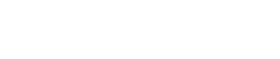 285.715 fish x 1,25 = 357.143 fish
ΑΣΚΗΣΗ 5: Εφοδιασμός σε ιχθυοτροφές
Με βάση τους υπολογισμούς των ασκήσεων 3 και 4 ποιά θα είναι η αναμενόμενη κατανάλωση ιχθυοτροφών στην παραπάνω μονάδα για όλο το διάστημα εκτροφής (14-18 μήνες) αν υποθέσουμε ότι ο συντελεστής μετατρεψιμότητας (Σ.Μ. ή FCR) της τροφής θα είναι 2,5:1;

ΛΥΣΗ:




Δηλαδή θα απαιτηθούν 250.000 kg τροφής για τους επόμενους 14-18 μήνες συνολικώς.